Проект «Добрые сердца»
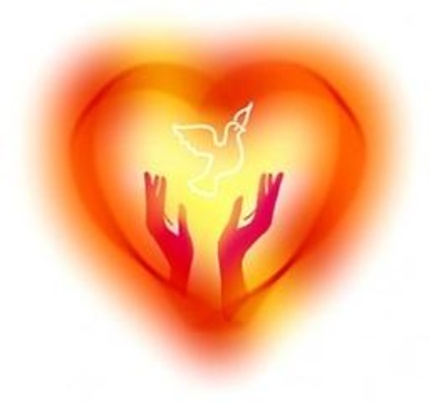 Составила: 
ученица 3 класса МКОУ Мировской СОШ
Гудкова Анастасия
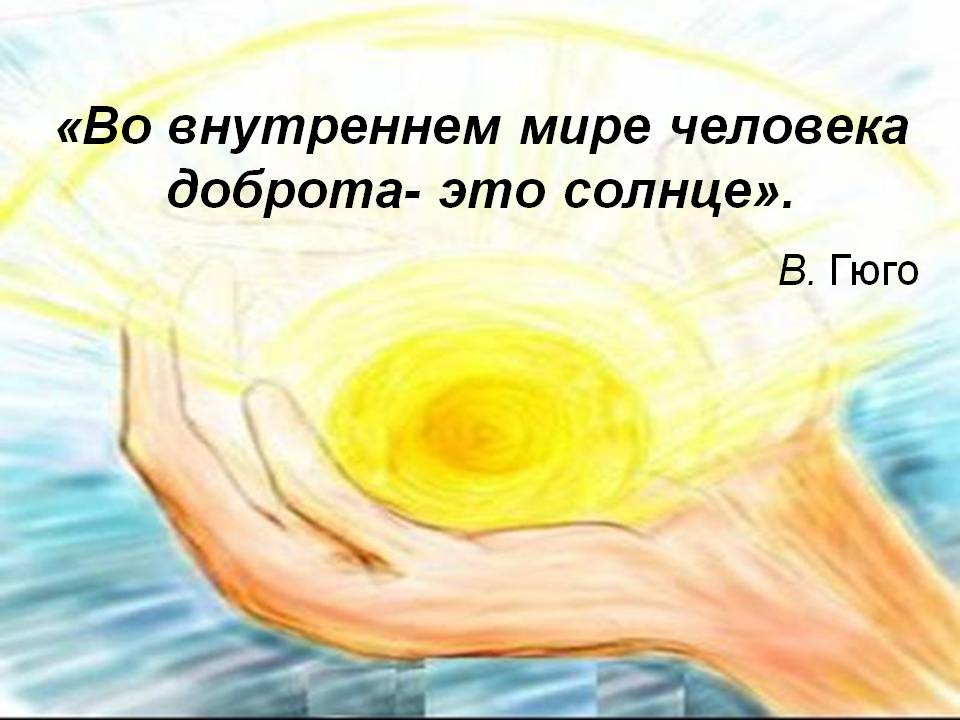 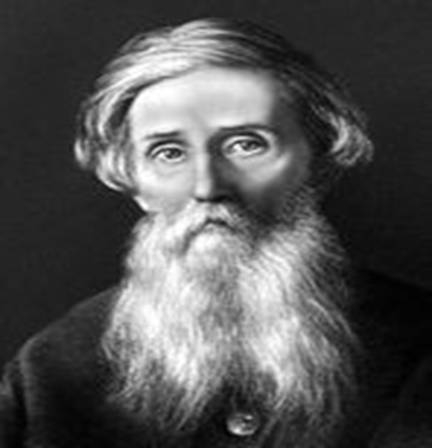 «Милосердие – сердоболие, сочувствие, любовь на деле, готовность делать добро всякому, милостливость, мягкосердость».
(из толкового словаря В.И.Даля)
Л. Н. Толстой о милосердии
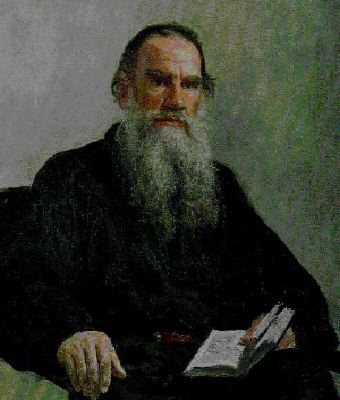 Милосердие состоит не столько в вещественной помощи, сколько в духовной поддержке ближнего, то есть в его не осуждении и уважении к человеческому достоинству
В доме для престарелых и инвалидов 
на Пасху (апрель, 2014г)
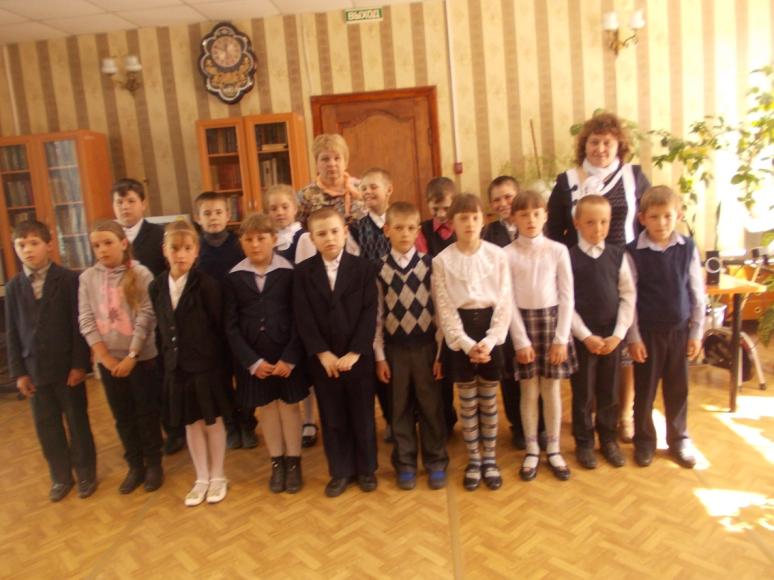 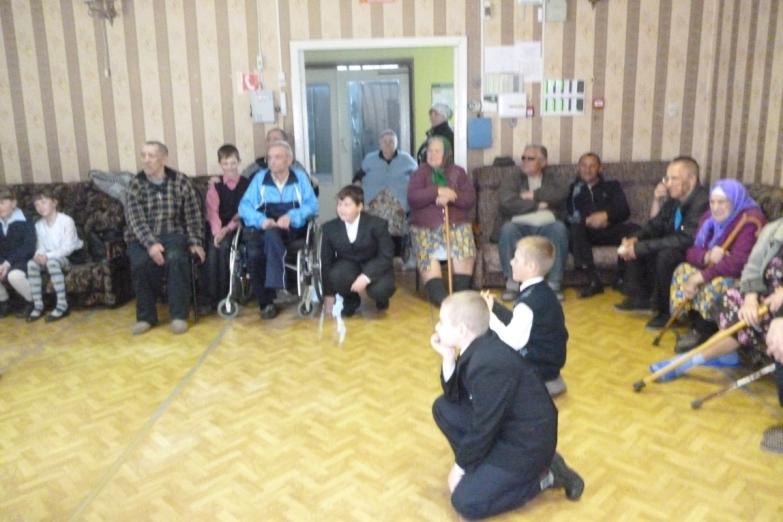 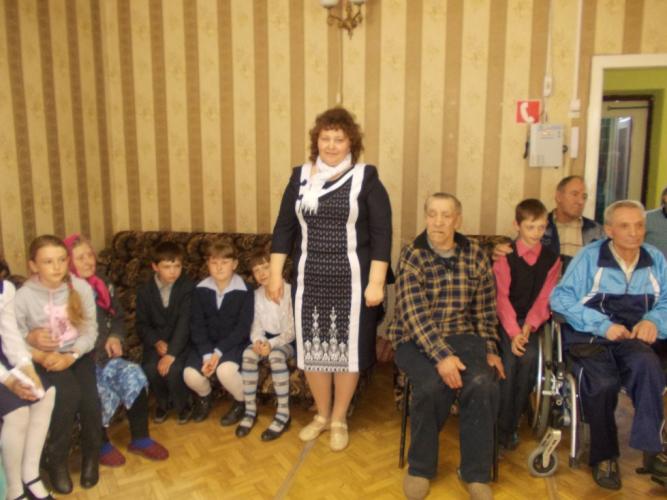 В доме для престарелых и инвалидов 
на День Победы (май, 2014г)
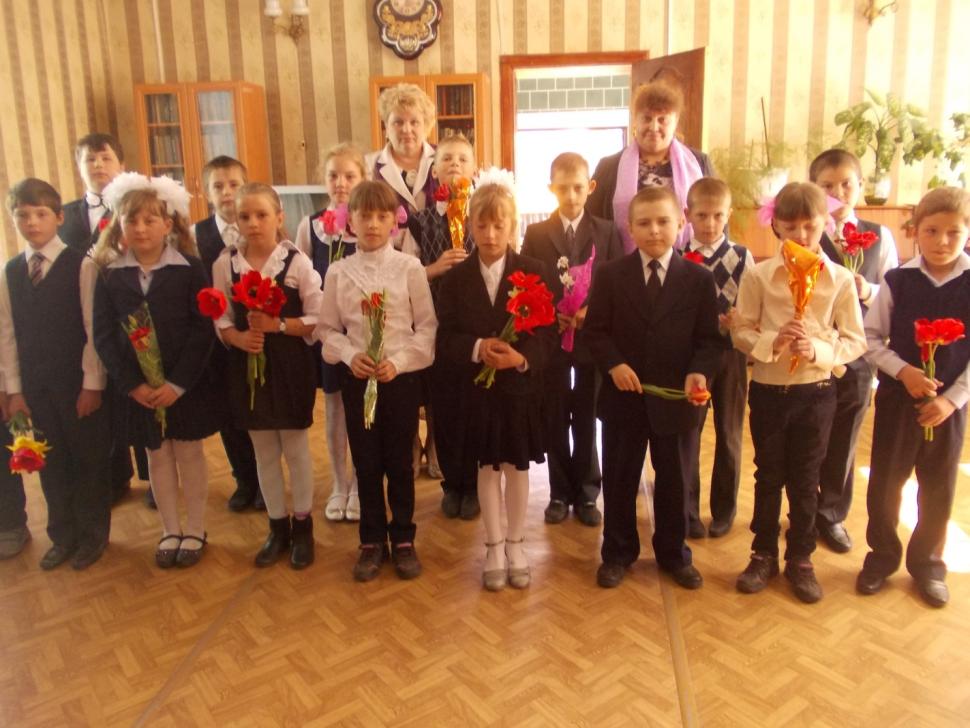 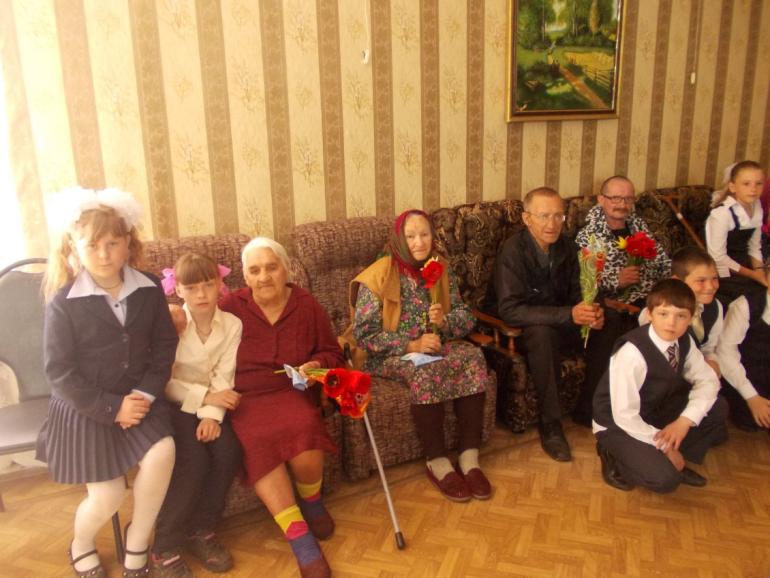 Участвуем в акции «Белый цветок» (сентябрь 2014 г)
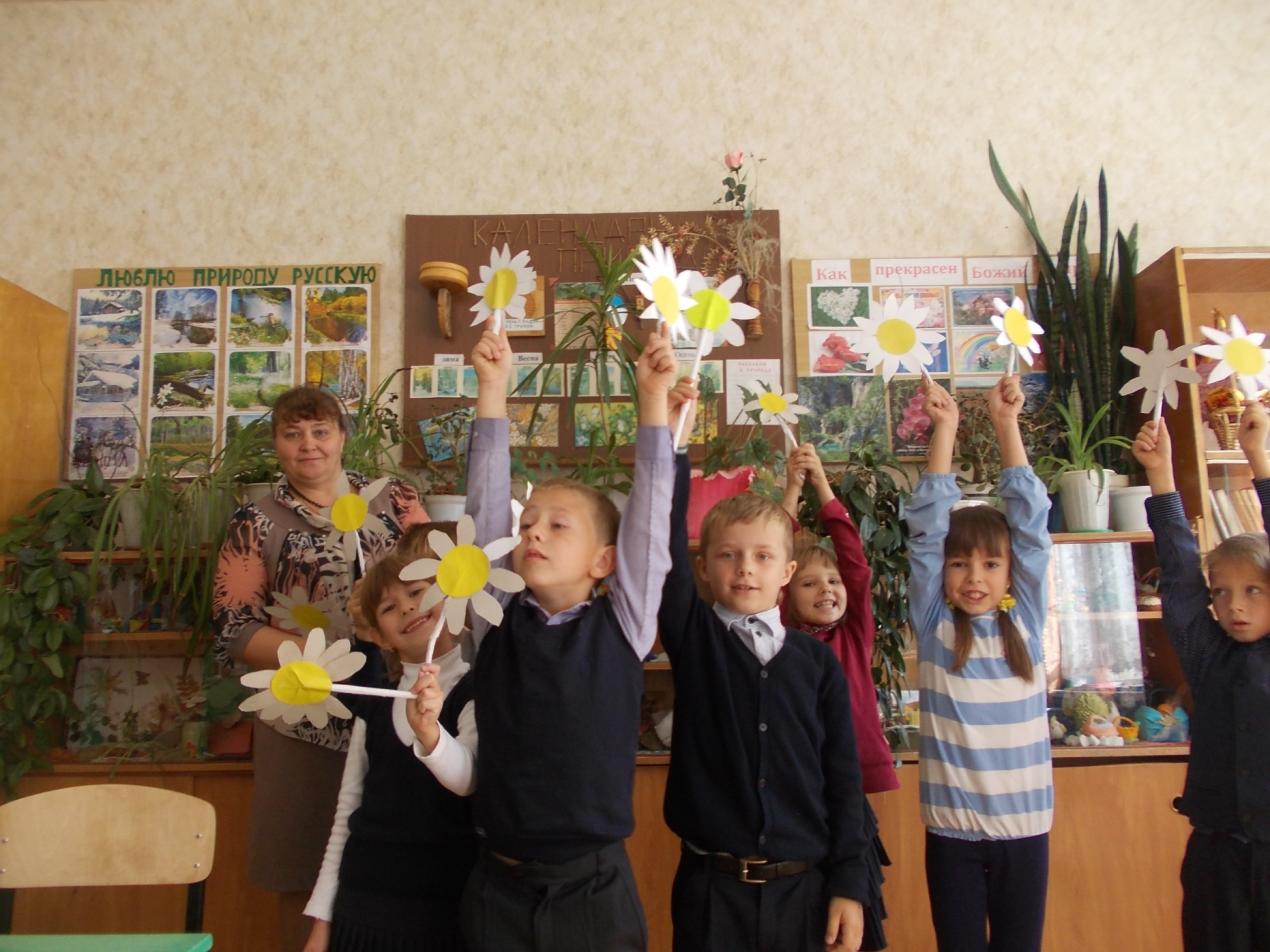 В доме для престарелых и инвалидов 
на День пожилых (октябрь, 2014г)
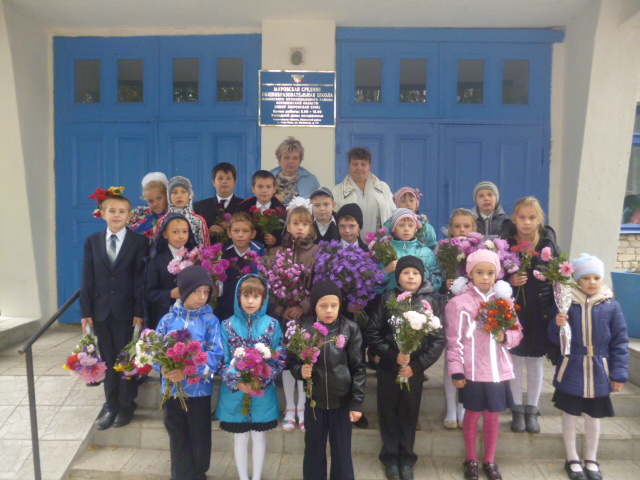 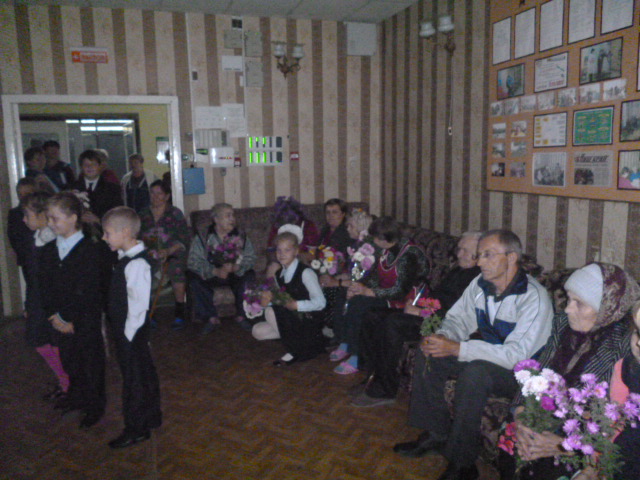 Посещение Казанского храма (октябрь, 2014 г)
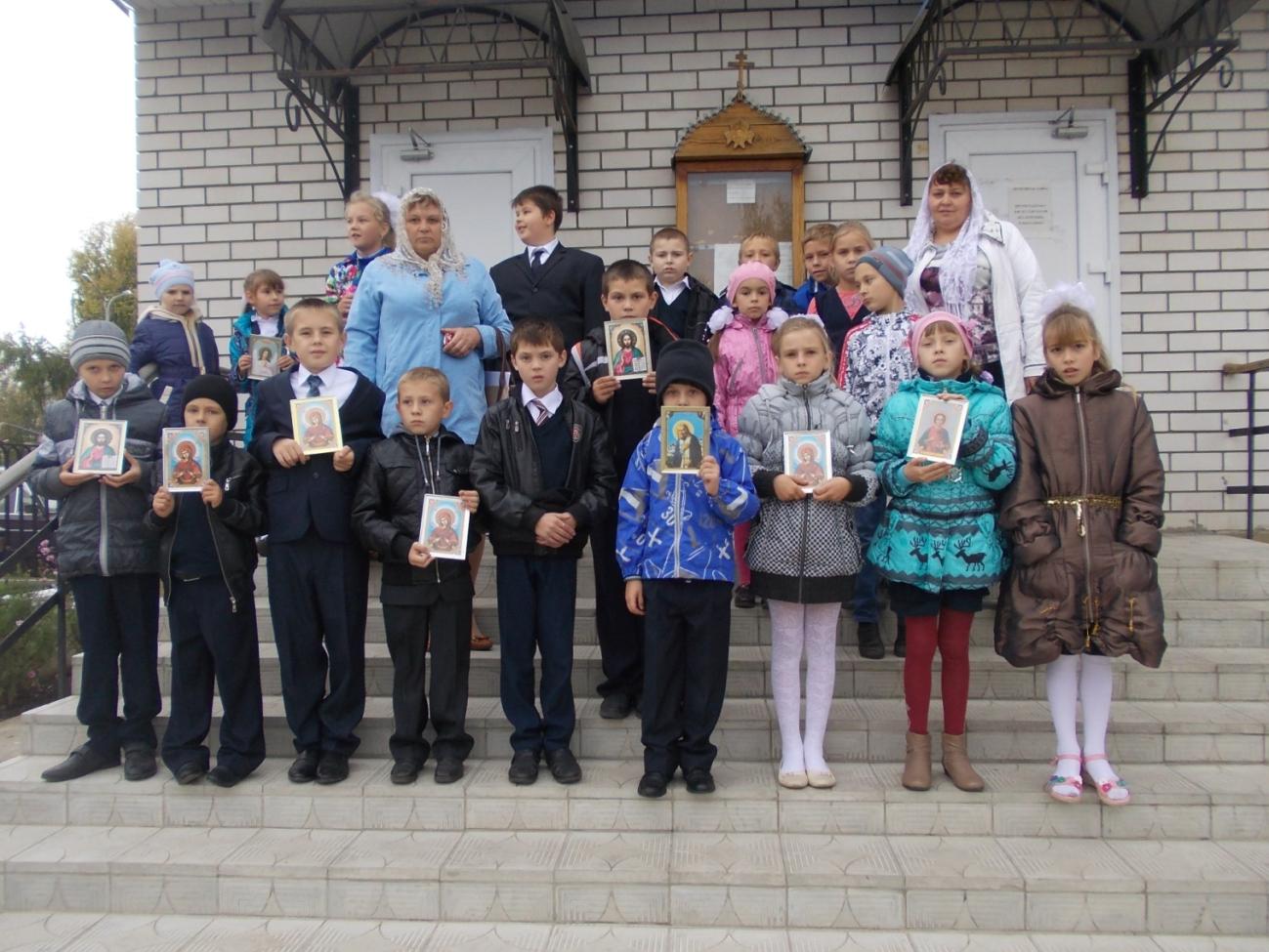 Участвуем в акции «Покорми птиц зимой»
(декабрь-февраль 2015 г)
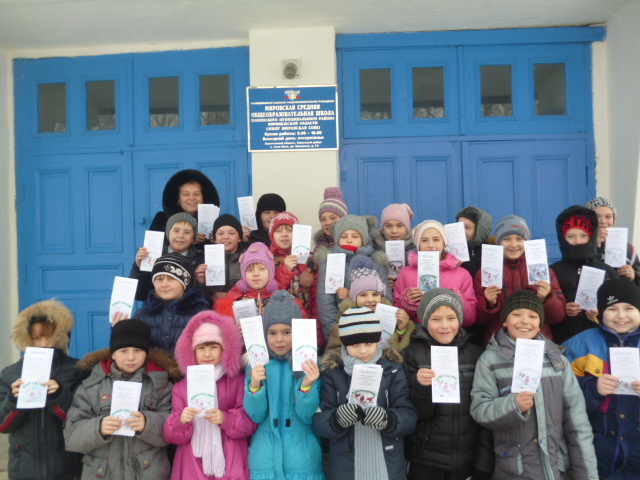 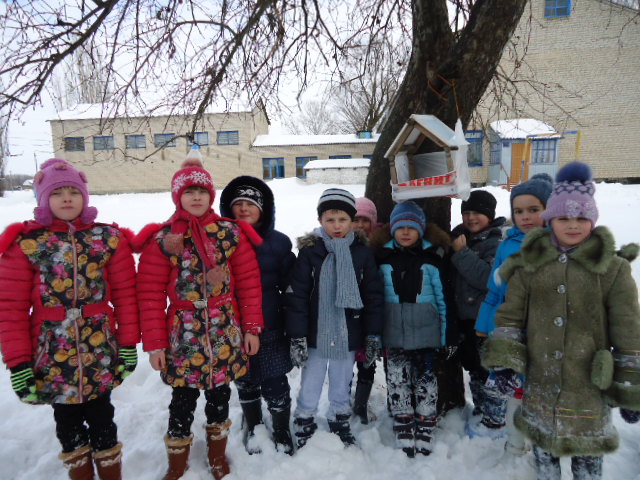 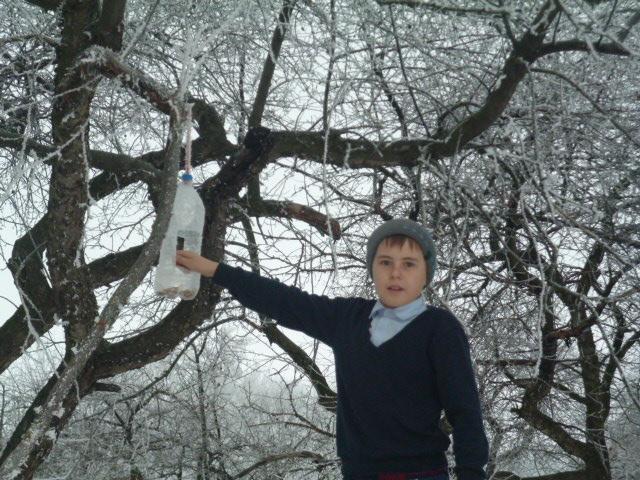 Мероприятие на Рождество (январь, 2015г)
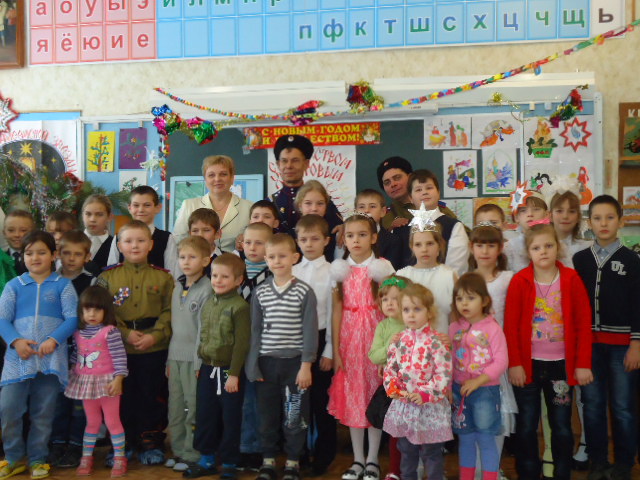 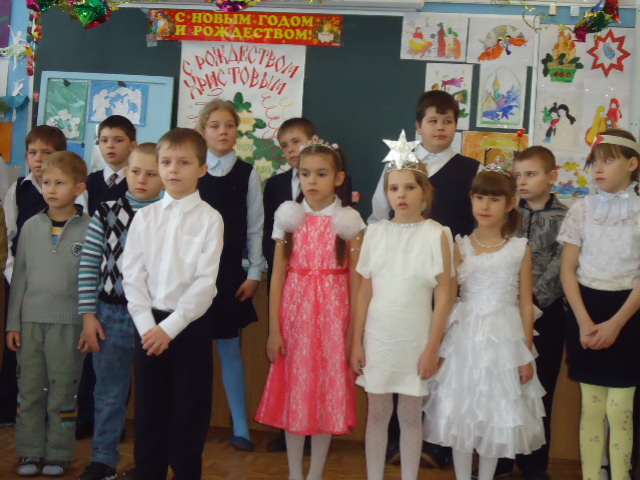 На Рождество  посещение больных в ЦРБ 
(январь, 2015)
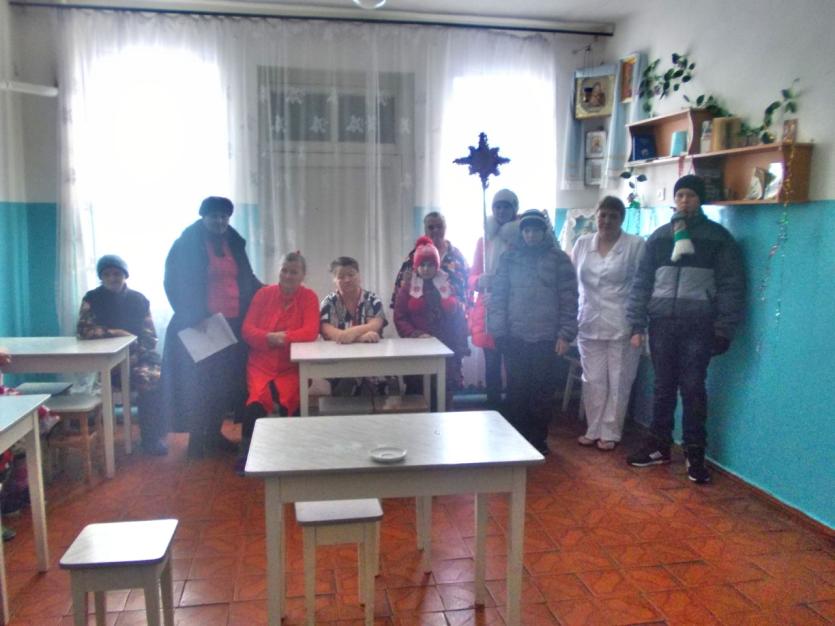 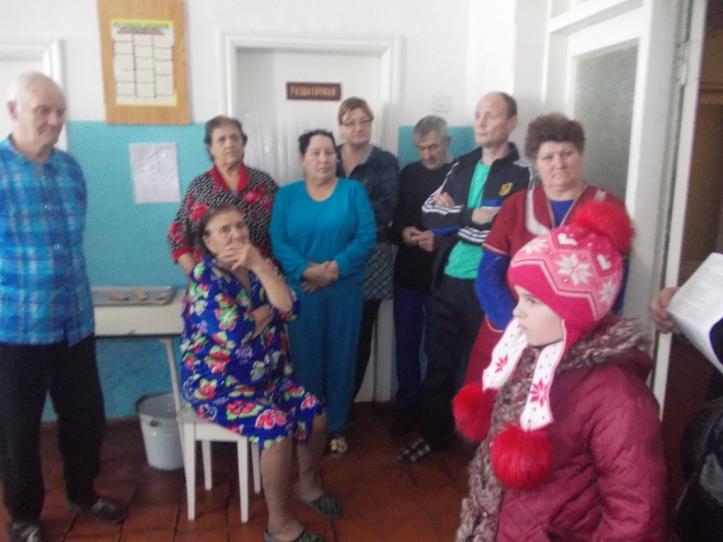 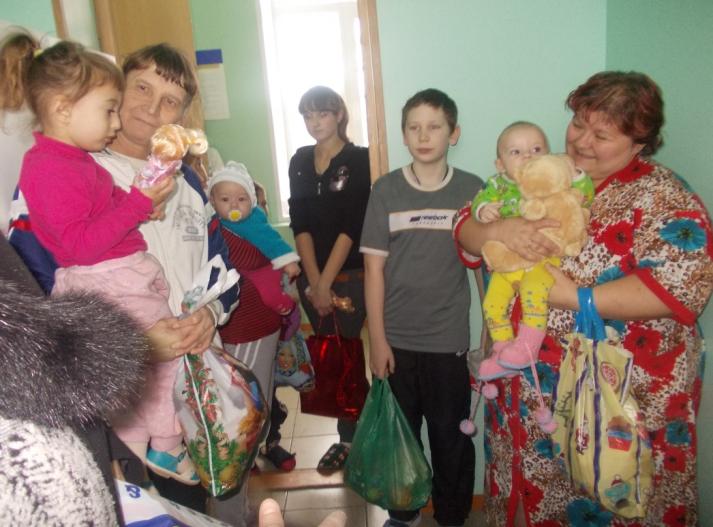 Это грамоты нашим учителям , а у учеников грамот не перечислить!
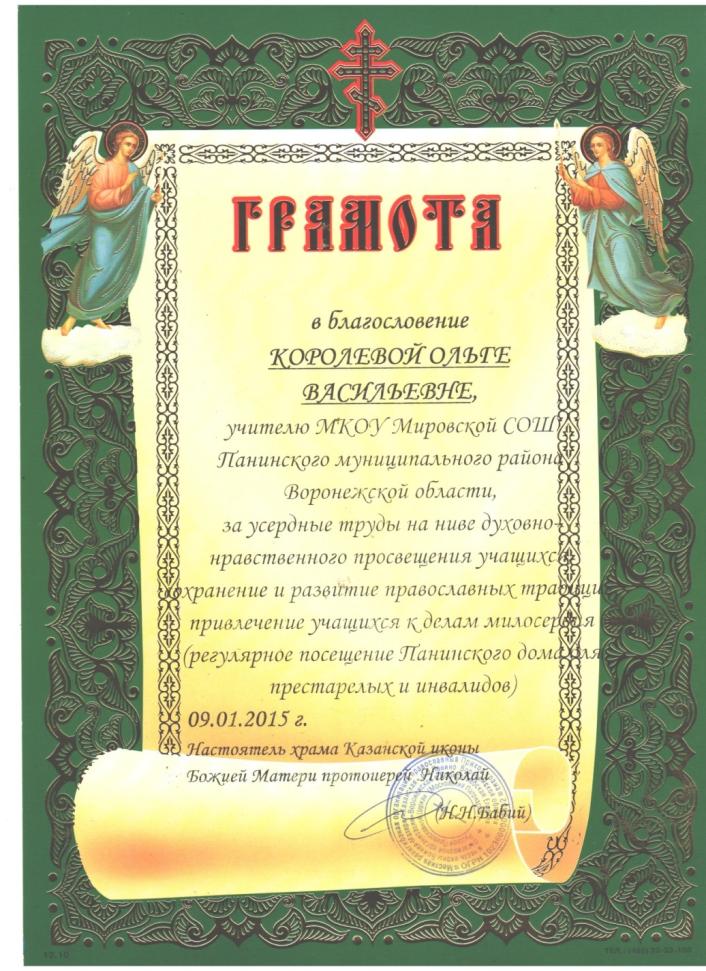 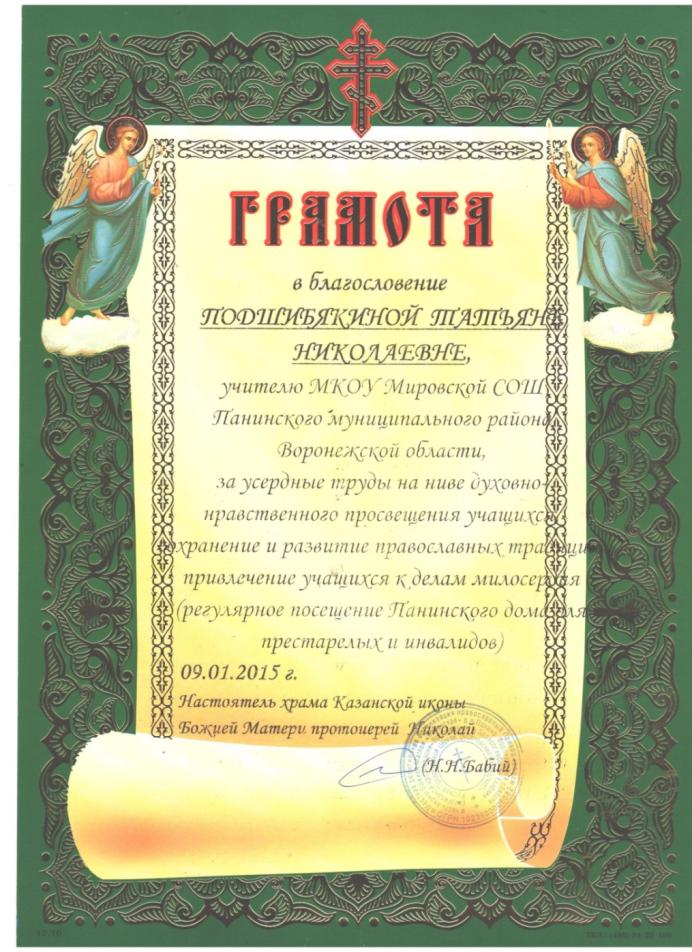 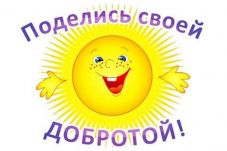